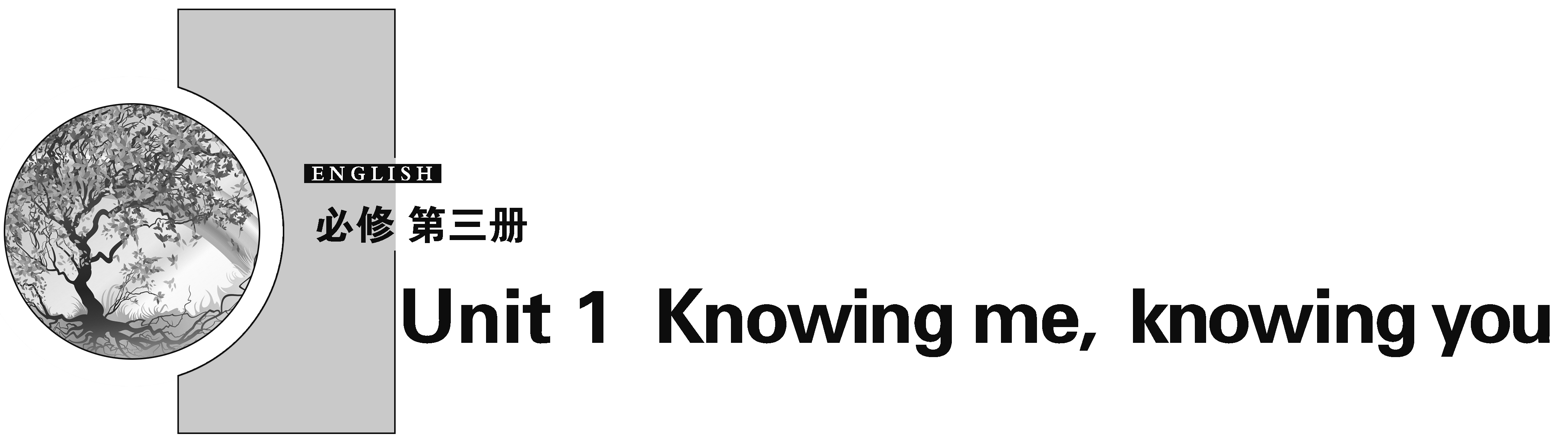 Section Ⅱ　Integrating skills &  Developing ideas
WWW.PPT818.COM
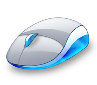 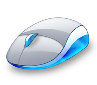 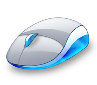 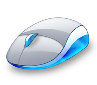 课前 自主学习
课堂  合作探究
随堂 即时巩固
课后 限时训练
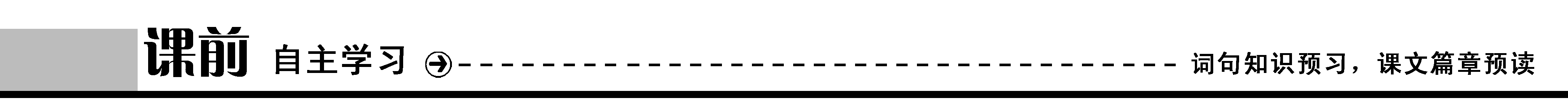 基础知识自测
重点词汇
写作词汇
1.               n. 职责，义务；责任　　　　　
2.                   n. 意外事件，偶然因素
3.                v. 确保，保证
4.               adj. 坦率的，坦诚的，直言不讳的
5.               n. 眼泪，泪水
6.                          adv. 此外，而且
duty
accident
ensure
frank
tear
moreover
拓展词汇
7.                  adj. 恼怒的，烦恼的→              vt.使……不悦；惹恼→                 adj.令人不悦的→                       n．烦恼
8.                 v. 适应，(使)习惯→                     n. 调整；调节
9.                         n. 复杂性，错综复杂→                  adj. 复杂的
10.                   v. 原谅，宽恕→                          n. 原谅
11.                           n. 尴尬，难为情→                        adj.尴尬的；难堪的；困窘的→                          vt.使尴尬；使困窘→                        adj.令人尴尬的；令人难堪的
12.                          adj. 独立的→                               n．独立；自主
annoyed
annoy
annoying
annoyance
adjust
adjustment
complexity
complex
forgiveness
forgive
embarrassed
embarrassment
embarrass
embarrassing
independence
independent
重点词汇
阅读词汇
13.core adj.  　　　　　
14.boxing n.  
15.justify v.  
16.apart adv.  
17.fence n.
核心的(课程、团体等)
拳击(运动)
证明(别人认为不合理的事)有道理；为……辩护
分离，分开
栅栏，围栏，篱笆
重点短语
1.                              轻视，看不起　
2．                       率先；领先
3．                         在……起作用
4．                         偶然，意外地
5．                            逃离
6．                   处理；对付
7．                      定居，安顿下来
8.                         说实话
look down on
take the lead
play a role in
by accident
run away from
deal with
settle down
tell the truth
9.                       撒谎
10.                             保护……免受……
11.                             到何种程度
12.                         提前
13.                          向……隐瞒……
tell a lie
protect...from...
to what extent
in advance
hide...from...
重点句型
1.even if ＋状语从句
Or if a friend asks us what we think of their  new haircut, we say “It's great！”， ________________________(即使我们认为很糟糕)．
2．every time＋时间状语从句
Perhaps the meal you said was “delicious” will be served __________________
(每次去拜访的时候).
even if we think it's awful
every time you visit
课文阅读理解
 Read the passage on Pages 8－9 and choose the best answers.
1．The author mentions the words by Walter Scott to____________.
A．show us how to weave a web
B．introduce the topic of the text
C．teach us to appreciate the poem
D．teach us the influence of Walter Scott
2．From Paragraph 2, we can learn______.
A．being honest means you are valuable
B．we tell lies so as to protect others
C．honest men say they never tell lies
D．white lies have a kind of original intention
3．Why do we have to tell a white lie sometimes?
A．Because the white lies make ourselves feel better.
B．Because the white lies are always encouraging.
C．Because the white lies can protect others from bad emotions.
D．Because all the white lies are kind and understandable.
4．What does the white lie may cause?
A．Eating the same “delicious” food you praised.
B．Losing the trust of your friend forever.
C．Not expressing your true emotions correctly.
D．Finding people around you are all liars.
答案：1.B 　2.D　3.C　4.A
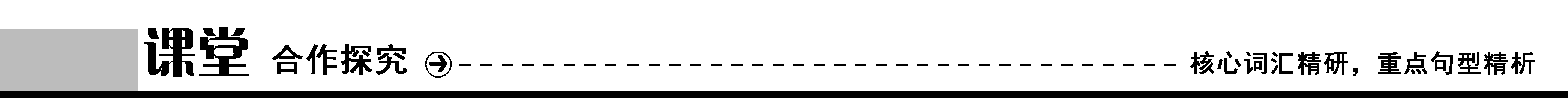 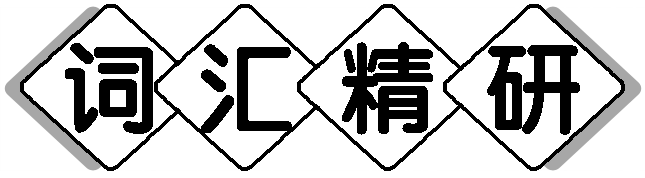 1．adjust v. 适应，(使)习惯
(教材P5)When Riley moves to a new city, she has a hard time adjusting to her new surroundings.
当莱莉搬到一个新城市时，她很难适应新的环境。
Watch out for the sharp bends and adjust your speed accordingly.
当心急转弯并相应调整速度。
[归纳拓展]
(1)adjust sth.to sth.　　　调整……以适应……
adjust to sth./doing sth.  适应于……
adjust oneself to...  使自己适应于……　
(2)adjustment n.   调整，调节
make an adjustment to...   对……做出调整
[巧学活用]——单句语法填空
①With the help of his teacher，he gradually adjusted ________ the new school life.
②Mother was worried about whether she could adjust to ____________(live) in the mountainous village alone.
③Some schools will have to make ____________(adjust) in agreement with the national soccer reform.
to
living
adjustments
[能力提升]——完成句子/句式升级
④Mike's mother did almost everything for him when he was in high school，which __________________________________(让他很难适应) the first­year college life.
⑤Mike's mother did almost everything for him when he was in high school，___________________________________the first­year college life.(用现在分词作结果状语升级句④)
made it difficult for him to adjust to
making it difficult for him to adjust to
2．by accident 偶然，意外地
(教材P5)Sadness wants to do her duty but by accident causes the loss of Riley's happy core memories with Joy.
悲伤想尽自己的责任，但却意外地让莱莉的快乐核心记忆丧失。
It was by accident that I found the novel written by Yang Jiang.
我是无意中发现了杨绛写的这本小说。
[归纳拓展]
by chance　　　偶然地，意外地
by design  有意地，故意地
on purpose  故意地
by mistake  错误地
[能力提升]——完成句子
①I don't know whether they did it by accident or ____________.
我不知道他们这样做是偶然地还是故意地。
②I've taken someone else's bag ____________.
我误拿了别人的包。
by design
by mistake
3．forgive v. 原谅，宽恕
(教材P6)Try to forgive someone when they apologise.
当某人道歉时，试着原谅他。
In addition, it's best for you to forgive and forget.
此外，你最好还是不计前嫌。
[归纳拓展]
(1)forgive sb. sth.　　　　宽恕某人某事(后接双宾语)
forgive sb. for (doing) sth.  原谅某人(做了)某事
(2)forgiveness n.  原谅
[巧学活用]——单句语法填空
①Forgive me for ____________(interrupt) you, but I have something urgent to tell you.
②He admitted he had done her wrong and asked for ____________(forgive)．
interrupting
forgiveness
4．embarrassment n. 尴尬，难为情
(教材P6)This can cause embarrassment. 
这会导致尴尬。
He was embarrassed to admit making a mistake.
他尴尬地承认犯了个错。
[归纳拓展]
(1)embarrass vt.　　　　使难堪；使尴尬
(2) embarrassed adj.  尴尬的；陷入困境的
get/feel embarrassed  变得/感到尴尬
be embarrassed to do sth.  尴尬地做某事
be embarrassed about...  对……感到尴尬
(3)embarrassing adj.  令人尴尬的
[巧学活用]——单句语法填空
①Ken gave me an ____________(embarrass)smile when I asked where he'd been.
②His sudden appearance made me in an ____________(embarrass) situation.
③Her face turned red with _________________(embarrass)when I asked when she would marry.
④His _________________ questions made me _______________ greatly. I felt my face burning with _________________.(embarrass)
embarrassed
embarrassing
embarrassment
embarrassing
embarrassed
embarrassment
5．tell a lie/lies撒谎
(教材P8)We all know that honesty is an important value and that lying is wrong, but who can honestly say that they've never told a lie?
我们都知道诚实是一种重要的价值观，说谎是错误的，但是谁能坦诚地说他们从来没有说过谎呢？
Her friend told a lie to her, which made her very angry.
她的朋友向她撒了谎，这令她很生气。
[归纳拓展]
lie n．　　　　　　谎话；谎言
　vi.  说谎
a white lie  善意的谎言
tell sb.a lie  向某人撒谎
lie to sb.  向某人撒谎
[巧学活用]——单句语法填空
①Don't lie ____________ me. Please tell me the truth. 
②The survivors ____________(lie) on the beach, tired and shocked.
③The boy said that he had ____________(lay) the pen on the desk, but I thought he ____________(lie) to me.
[能力提升]——完成句子
④In order to calm him down, I ___________________.
为了让他安静下来，我撒了一个善意的谎言。
to
lay
laid
lied
told a white lie
[易混辨析]
6.protect...from/against...保护……免受……
(教材P8) Perhaps we comfort ourselves with the knowledge that most of the lies we tell are “white lies”： little lies that we tell to protect others from the truth.
也许我们会用这样的理解安慰自己，我们所说的大多数谎言都是“善意的谎言”：我们所说的小谎言是为了保护他人不受真相的伤害。
He is wearing sunglasses to protect his eyes from the strong sunlight.
他戴着太阳镜以挡强烈的阳光。
[归纳拓展]
protection n．　　　　　　保护，防卫
under the protection of  在……的保护下
[巧学活用]——单句语法填空
①We will spare no expense to protect our surroundings from __________________________(pollute)．
②We must let everyone know the importance of wildlife ___________(protect)．
pollution/being polluted
protection
[温馨提示]
常见“动词＋sb./sth.＋from...”结构：
save sb./sth. from...使某人/某物免于……
forbid sb./sth. from... 禁止某人/某物做某事
prevent/stop/keep sb./sth. from... 阻止某人/某物做某事
7. hide v. (hid，hidden)隐藏
(教材P9)Moreover, how would you feel if you discovered that the people closest to you had been hiding the truth from you?
此外，如果你发现你身边最亲近的人一直在向你隐瞒真相，你会怎么想？
Sunglasses make someone appear mysterious，because they hide the eyes.
墨镜让人看上去很神秘，因为它们遮住了眼睛。
[归纳拓展]
(1)hide sth. from sb.　　　隐瞒某人某事
hide sth.in/under/behind...  把某物隐藏在……里面/下面/后面
(2)hiding adj.  躲藏的
hidden adj.  秘密的；隐秘的
[巧学活用]——单句语法填空
①(2017·高考江苏卷)He tried to hide his obvious pleasure ____________ the music teacher, who had wandered over to listen.
②In art criticism, you must assume the artist has a secret message ____________ (hide) within the work.
③My mother bought the beautiful basket and put it safely in some ____________ (hide) place I couldn't find.
from
hidden
hiding
[能力提升]——句式升级
④Because everyone's face was hidden behind the mask, it's hard to tell who they really are.
→_____________________________________________，it's hard to tell who they really are.(with复合结构)
[温馨提示]
hiding和hidden作定语时意思不同：a hiding place 藏身处；a hidden place一个秘密的地方/隐蔽的地方。
With everyone's face hidden behind the mask
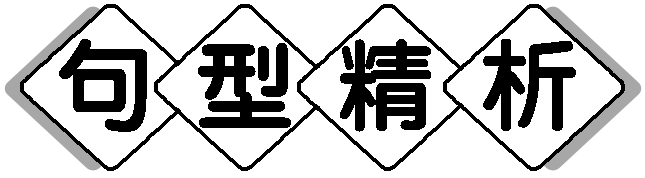 every time＋时间状语从句
(教材P9)Perhaps the meal you said was “delicious” will be served every time you visit.
也许你说的“美味”饭会在你每次来访时被端上来。
句中every time引导时间状语从句，相当于whenever, 表示“每当……”。
I think of the happy hours we spent together every time I see these photos.
每次看到这些照片，我都会想起我们一起度过的美好时光。
[归纳拓展]
名词词组作连词用且能引导时间状语从句的还有：
each time　　　　　　每当……时
next time  下次……时
the＋序数词＋time  第……次
the＋瞬间名词(moment/minute/instant)  	一……就……
[能力提升]——完成句子/词汇升级
①________________ he got out of the airport, the pop star was surrounded by his fans.
这位著名的歌星一出机场，他就被歌迷围住了。
②________________ he came to the city, he decided to settle there.
他第一次来到那个城市时，就决定在那里安家。
③________________ you come, do remember to bring your son here.
下次来的时候，一定记着把你儿子带来。
The moment
The first time
Next time
④I was so familiar with him that I recognized his voice as soon as I picked up the phone.
→I was so familiar with him that I recognized his voice _____________________
I  picked up the phone.
[温馨提示]
the first time用作连词，引导时间状语从句，意为“第一次……时”。for the first time是介词短语，只能用作状语，意为“第一次”。
the moment/the instant
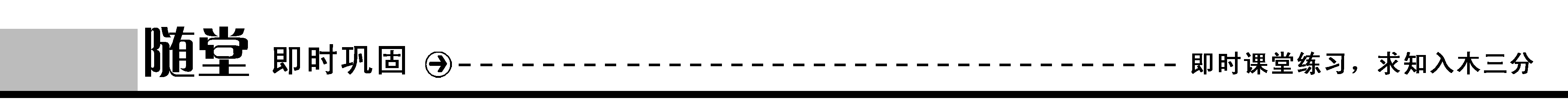 Ⅰ.单词拼写
1．Would you like to help me take ____________(拆开) the machine?
2．She's always ____________(批评) her friends for being selfish.
3．I don't like skating；____________(而且)，the ice is too thin to skate.
4．Please____________(原谅) me. I have made some terrible mistakes.
5．Where the valuable paintings were ____________(隐藏) is still a mystery. 
6．The number of ____________(独立的) firms in this country has decreased from 198 to 96 this year.
apart
criticising
moreover
forgive
hidden
independent
7．The house was small and dark inside so it took time for our eyes to ____________(适应)．
8．I won't have you telling ____________(撒谎) to your teacher. Go and make an apology to her.
9．When they heard the bad news that their only son died in the earthquake, the couple burst into ____________(眼泪)．
10．To her __________________(尴尬)，she couldn't remember his name when she met an old friend in the street.
adjust
lies
tears
embarrassment
Ⅱ.完成句子
 1.你应该原谅他。毕竟，他不是故意打碎你的眼镜的。
You should forgive him. After all, he broke your glasses ________________.
2．你不需要带太多的衣服，但一定要带上太阳镜，以保护你的眼睛免受阳光直射。
You do not need to take too many clothes, but do bring sunglasses ____________________________direct sun shining.
3．他没来，她无法掩饰失望之情。
She couldn't _________________________ when he didn't turn up.
by accident
to protect your eyes from
hide her disappointment
4．每次我犯错她都冲我大喊大叫。
She shouts at me _______________________________.
5．为了赶上早班飞机，我们提前订了出租车，而且起床很早。
To catch the early flight, we ordered a taxi ___________ and got up very early.
every time I make a mistake
in advance